Figure 5. Neurofilament protein staining patterns in a coronal section about −3.45 mm from Bregma (A). Patterns of ...
Cereb Cortex, Volume 17, Issue 12, December 2007, Pages 2805–2819, https://doi.org/10.1093/cercor/bhm012
The content of this slide may be subject to copyright: please see the slide notes for details.
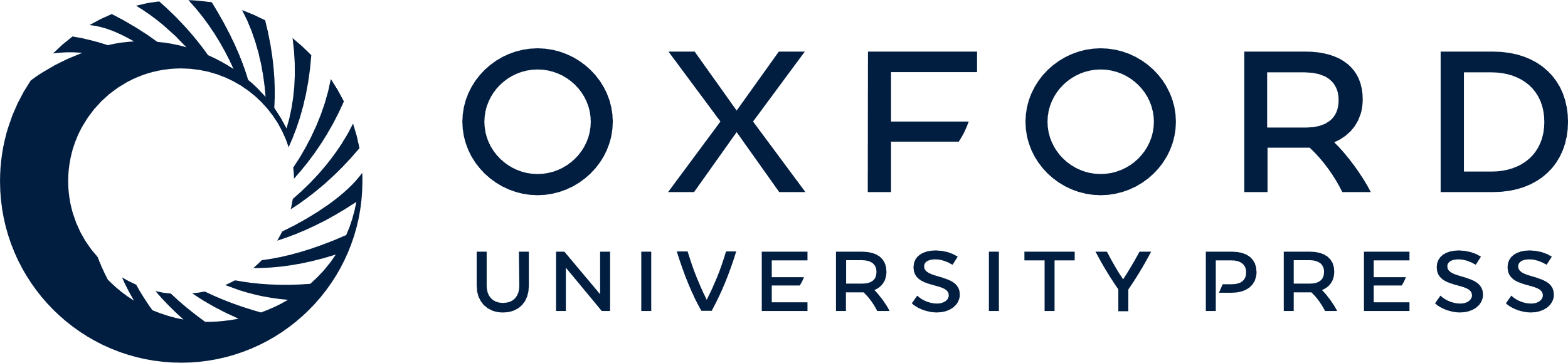 [Speaker Notes: Figure 5. Neurofilament protein staining patterns in a coronal section about −3.45 mm from Bregma (A). Patterns of SMI-32 immunoreactivity permit the delineation of the medially located areas RM3 and RM4 from V2M laterally and the RSA medially. Note the presence of a small transition zone (*) between RM4 and RSA. Panels (B–E) show details from the boundaries of RSA, RM4, and RM3 (B) and RM3 and V2M (C) in comparison with the staining patterns in V1 (D) and V2PL (E). The white arrowhead on panel (A) shows the limit between the monocular and binocular domains of V1. The arrows point to the same neurons for orientation. Scale bar = 550 μm (A) and 125 μm (B–E). alv, alveus; cing, cingulum bundle; dhc, dorsal hippocampal commissure; ec, external capsule; RSG, granular retrosplenial cortex; SUB, subiculum.


Unless provided in the caption above, the following copyright applies to the content of this slide: © The Author 2007. Published by Oxford University Press. All rights reserved. For permissions, please e-mail: journals.permissions@oxfordjournals.org]